Презентация
 Основной образовательной программы 
МКДОУ «Детский сад №32»
 ООП разработана на основе программы 
«От рождения до школы»
(под ред. Н.Е. Вераксы,Т.С. Комаровой, 
М.А. Васильевой и др.)
г. Элиста
Редакторы программы
 «От рождения до школы » 


*Веракса Николай Евгеньевич - доктор психологических наук, профессор, декан факультета дошкольной педагогики и психологии МГПУ. 

*Комарова Тамара Семеновна, доктор педагогических наук, профессор, заслуженный деятель науки РФ, заведующая кафедрой эстетического воспитания МГГУ им. М. А. Шолохова 

*Васильева Маргарита Александровна, Заслуженный учитель России, Отличник просвещения СССР, Отличник просвещения РСФСР, ответственный редактор первого издания «Программы воспитания и обучения в детском саду» (М., 1985)
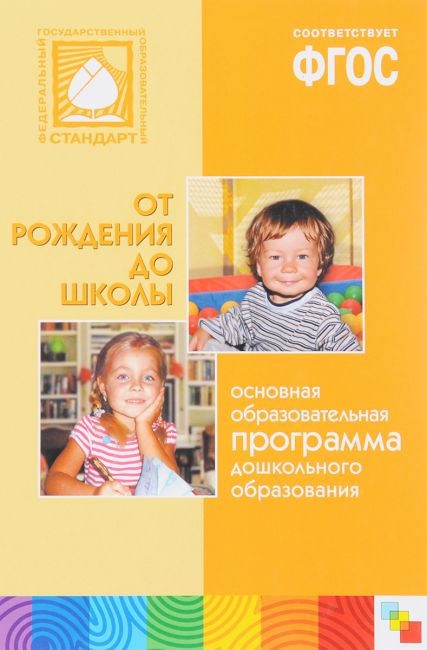 ООП ДОО НАЧИНАЕТСЯ С ЦЕЛЕВОГО РАЗДЕЛА, КОТОРЫЙ ВКЛЮЧАЕТ В СЕБЯ ПОЯСНИТЕЛЬНУЮ ЗАПИСКУ И ПЛАНИРУЕМЫЕ РЕЗУЛЬТАТЫ ОСВОЕНИЯ ПРОГРАММЫ. 
ПОЯСНИТЕЛЬНАЯ ЗАПИСКА РАСКРЫВАЕТ: ЦЕЛИ И ЗАДАЧИ ПРОГРАММЫ; 
ПРИНЦИПЫ И ПОДХОДЫ К ФОРМИРОВАНИЮ ПРОГРАММЫ; ЗНАЧИМЫЕ ДЛЯ РЕАЛИЗАЦИИ ПРОГРАММЫ ХАРАКТЕРИСТИКИ, В ТОМ ЧИСЛЕ ХАРАКТЕРИСТИКИ ОСОБЕННОСТЕЙ РАЗВИТИЯ ДЕТЕЙ РАННЕГО И ДОШКОЛЬНОГО ВОЗРАСТА.
Ведущие цели Программы 
Создание благоприятных условия для полноценного проживания ребенком дошкольного детства, формирование основ базовой культуры личности, всестороннее развитие психических и физических качеств в соответствии с возрастными и индивидуальными особенностями, подготовка к жизни в современности обществе, к обучению в школе, обеспечение безопасности жизнедеятельности дошкольника.
Цели реализуются в процессе разнообразных видов детской деятельности:
Трудовая
Коммуникативная
Игровая
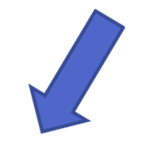 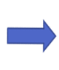 Виды 
детской деятельности
Познавательно - исследовательская
музыкальная
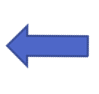 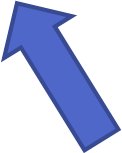 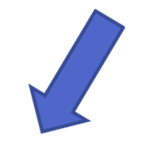 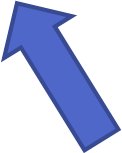 Чтение
Продуктивная
Принципы построения ООП ДОО:
Принцип развивающего образования; 
Принцип научной обоснованности и практической применимости;
Соответствует критериям полноты, необходимости и достаточности;
Обеспечивает единство воспитательных, развивающих и обучающих целей и задач процесса образования детей; 
Принцип интеграции образовательных областей в соответствии с возрастными возможностями и особенностями детей;
Основывается на комплексно – тематическом принципе построения образовательного процесса;
 предусматривает решение программных образовательных задач в совместной деятельности взрослого и детей и самостоятельной деятельности дошкольников не только в рамках НОД, но и при проведении режимных моментов;
Предполагает построение образовательного процесса на адекватных возрасту формах работы с детьми;
Строится с учетом соблюдения преемственности между дошкольными группами и между детским садом и начальной школой.
Приоритет ООП:
Воспитание свободного, уверенного в себе человека, с активной жизненной позицией, стремящегося творчески подходить к решению различных жизненных ситуаций, имеющего свое мнение и умеющего отстаивать его.
Основные задачи ООП:
Воспитание уважения к традиционным ценностям, культуре народов, проживающих в Республике Калмыкия; формирование гендерных представлений; воспитание у детей стремления в своих поступках следовать положительному примеру;
Развитие в детях познавательного интереса, стремления к получению знаний, положительной мотивации к дальнейшему обучению; формирование отношения к образованию как к одной из ведущих жизненных ценностей;
Сохранение и укрепление здоровья детей, формирование у них элементарных представлений о здоровом образе жизни, воспитание полезных привычек, в том числе привычки к здоровому питанию, потребности в двигательной активности;
Обеспечение эмоционального благополучия каждого ребенка.
Содержание психолого – педагогической работы в ООП представлено по пяти образовательным областям, изложено по тематическим блокам для каждой возрастной группы:
Первая группа раннего возраста (от 1,6 до 2-х лет)
Вторая группа раннего возраста (от 2 –х до 3 лет)
Младшая группа (от 3-х до 4 лет)
Средняя группа (от 4 до 5 лет)
Старшая группа (от 5 до 6 лет);
Содержательный раздел ООП:

Содержание образования по пяти образовательным областям;
Описание форм, способов, методов и средств реализации Программы;
Коррекционная работа;
Психологическое сопровождение;
Особенности взаимодействия педагогического коллектива с семьями воспитанников
Образовательная область «Социально‐коммуникативное  развитие»
Ребенок в семье и сообществе
Социализация, развитие общения, нравственное воспитание
Самообслуживание, самостоятельность, трудовое воспитание
Формирование основ безопасности
«Социально – коммуникативное развитие направлено на усвоение норм и ценностей, принятых в обществе, включая моральные и нравственные ценности; развитие общения и взаимодействия ребенка со взрослыми и сверстниками; становление самостоятельности, целенаправленности и саморегуляции собственных действий; развитие социального и эмоционального интеллекта, эмоциональной отзывчивости, сопереживания, формирование готовности к совместной деятельности со сверстниками, формирование уважительного отношения и чувства принадлежности к своей семье и к сообществу детей и взрослых в Организации; формирование позитивных установок к различным видам труда и творчества; формирование основ безопасного поведения в быту, социуме, природе»
Образовательныя область «Познавательное развитие»
Развитие познавательно – исследовательской деятельности
ФЭМП
Ознакомление с предметным окружением
Ознакомление с социальным миром
Ознакомление с миром природы
«Познавательное развитие предполагает развитие интересов детей, любознательности и познавательной мотивации; формирование познавательных действий, становление сознания; развитие воображения и творческой активности; формирование первичных представлений о себе, других людях, объектах окружающего мира, о свойствах и отношениях объектов окружающего мира (форме, цвете, размере, материале, звучании, ритме, темпе, количестве, числе, части и целом, пространстве и времени, движении и покое, причинах и следствиях и др.), о малой родине и Отечестве, представлений о социокультурных ценностях нашего народа, об отечественных традициях и праздниках, о планете Земля как общем доме людей, об особенностях ее природы, многообразии стран и народов мира»
Образовательная область 
«Речевое развитие»
Развитие речи
Художественная литература
«Речевое развитие включает владение речью как средством общения и культуры; обогащение активного словаря; развитие связной, грамматически правильной диалогической и монологической речи; развитие речевого творчества; развитие звуковой и интонационной культуры речи, фонематического слуха; знакомство с книжной культурой, детской литературой, понимание на слух текстов различных жанров детской литературы; формирование звуковой аналитико – синтетической активности как предпосылки обучения грамоте»
Образовательная область 
«Художественно – эстетическое развитие»
Изобразительная деятельность
Приобщение к искусству
Музыкальная деятельность
Конструктивно – модельная деятельность
Художественно – эстетическое  развитие предполагает развитие предпосылок ценностно – смыслового восприятия и понимания произведений искусства (словесного, музыкального, изобразительного), мира природы; становление эстетического отношения к окружающему миру; формирование элементарных представлений о видах искусства; восприятие музыки, художественной литературы, фольклора; стимулирование сопереживания персонажам художественных произведений; реализацию самостоятельной творческой деятельности детей (изобразительной, конструктивно – модельной, музыкальной и др.)
Образовательная область                             «Физическое развитие»
Формирование у детей начальных представлений о здоровом образе жизни.
Физическая культура: Сохранение, укрепление и охрана здоровья детей; повышение умственной и физической работоспособности, предупреждение утомления. Обеспечение гармоничного физического развития, совершенствование умений и навыков в основных видах движений, воспитание красоты, грациозности, выразительности движений, формирование правильной осанки. Формирование потребности в ежедневной двигательной активности. Развитие инициативы, самостоятельности и творчества в двигательной активности, способности к самоконтролю, самооценке при выполнении движений. Развитие интереса к участию в подвижных и спортивных играх и физических упражнениях, активности в самостоятельной двигательной деятельности; интереса и любви к спорту.
Коррекционная работа 
В дошкольном учреждении функционирует логопункт, где ведется коррекционная работа в подгрупповой и индивидуальной форме.   Коррекционно-развивающие занятия учителя-логопеда проводятся по расписанию. Количество детей в логопункте формируется на основе диагностики и решения ПМПК УОА г. Элисты (не более 25 детей). Занятия учителя – логопеда направлены на выявление и устранение дефектов речи у детей, формирование правильного произношения, развитие навыков связной речи. 
Цель коррекционно-развивающей работы:  устранение речевого недоразвития у детей дошкольного возраста.
Задачи:
1.	Формировать полноценные произносительные навыки.
2.	 Развивать фонематическое восприятие, фонематические представления, доступных возрасту форм звукового анализа и синтеза.
3.	Формировать лексико-грамматические средства языка.
4.	Развивать  самостоятельную  фразовую  речь.
5.	Готовить к овладению элементарными навыками письма и чтения.
Основные направления коррекционно-развивающей работы:
1.	Формирование лексико-грамматических категорий
2.	Развитие фонетической стороны речи
3.	 Развитие связной речи
          Коррекции речевого развития детей проводится в соответствии с Программой логопедической работы по преодолению фонетико-фонематического недоразвития речи у детей, авторы Т.Б. Филичева, Г.В. Чиркина.
Психологическое сопровождение:
Основные направления психологического сопровождения: психодиагностика, коррекция и развитие; психопрофилактика; психологическое консультирование; психологическое просвещение и обучение. Курирует психологическую службу в ДОУ педагог-психолог. Он осуществляет коррекционную и развивающую работу в пределах своей профессиональной компетентности, работая с детьми, имеющими уровень психического развития, соответствующий возрастной норме. Психологическое консультирование состоит в оказании психологической помощи при решении проблем, с которыми обращаются родители, воспитатели и администрация ДОУ. Проводит психологическое просвещение среди педагогов и родителей в форме родительских собраний, консультаций. Создает информационные уголки «Советы психолога».
Задачи:
1.	Обеспечить гармоничное развитие всех психологических процессов детей
2.	Вести работу по эмоционально – волевой и коммуникативными сферами ребенка (наблюдает за эмоциональным фоном группы и помогает детям освоить навыки общения и взаимодействия);
3.	Вести работу по адаптации детей в детском саду и подготовке к школе.
4.	Оказывать помощь гиперактивным, агрессивным, застенчивым и др. детям.
Работа с родителями 
Основные формы взаимодействия с семьями воспитанников
Социально 
– педагогическая диагностика:
Анкетирование
Посещение семей воспитанников
Беседы
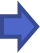 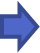 Просвещение родителей:
Родительские собрания
семинары
консультации
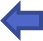 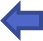 лекции
Информирование родителей:
Мастер - классы
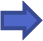 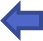 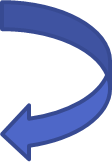 День открытых дверей
стенды
Папки - ширмы
буклеты
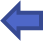 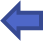 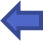 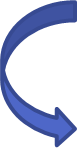 Совместная деятельность педагогов, родителей и детей
Интернет сайт
газеты
проекты
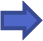 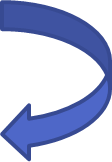 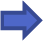 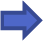 праздники
досуги
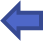 экскурсии
акции
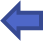 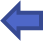 Организационный раздел программы включает в себя:
Режим дня, который соответствует возрастным психофизиологическим особенностям детей, составлен с расчетом на 12 – ти часовое пребывание ребенка в детском саду;
Режим двигательной активности;
Планирование образовательной деятельности;
Комплексно – тематическое планирование;
Культурно – досуговая деятельность;
Особенности организации предметно – пространственной развивающей среды;
Методическое обеспечение программы.
II. Часть формируемая участниками образовательного процесса.
«Программа обучения калмыцкому языку в дошкольном образовательном учреждении»